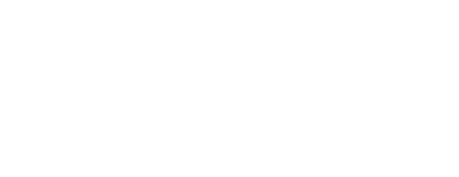 The Water Energy Nexus & Geothermal
Accelerate Energy Productivity 2030
July 16, 2015
St. Paul, MN
Presented by Aldie Warnock, SVP External Affairs, Communications, & Public Policy
Water- Energy Nexus & Water Utility Efficiency
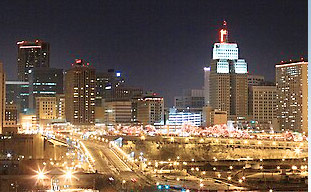 If every U.S. water utility improved their water pump / motor efficiency from the existing average of 55 % to the optimal efficiency of 80%, it would save enough electricity to light up St. Paul for 24 years.
2
Geothermal Pilot System
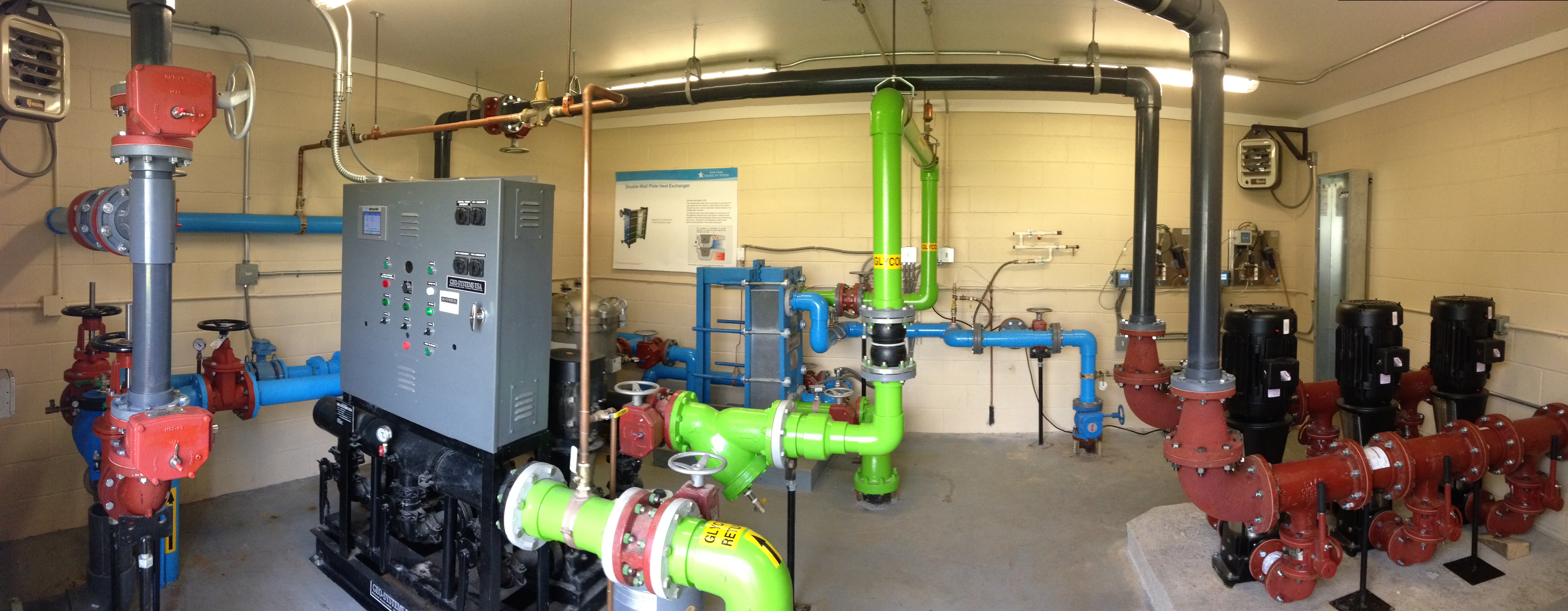 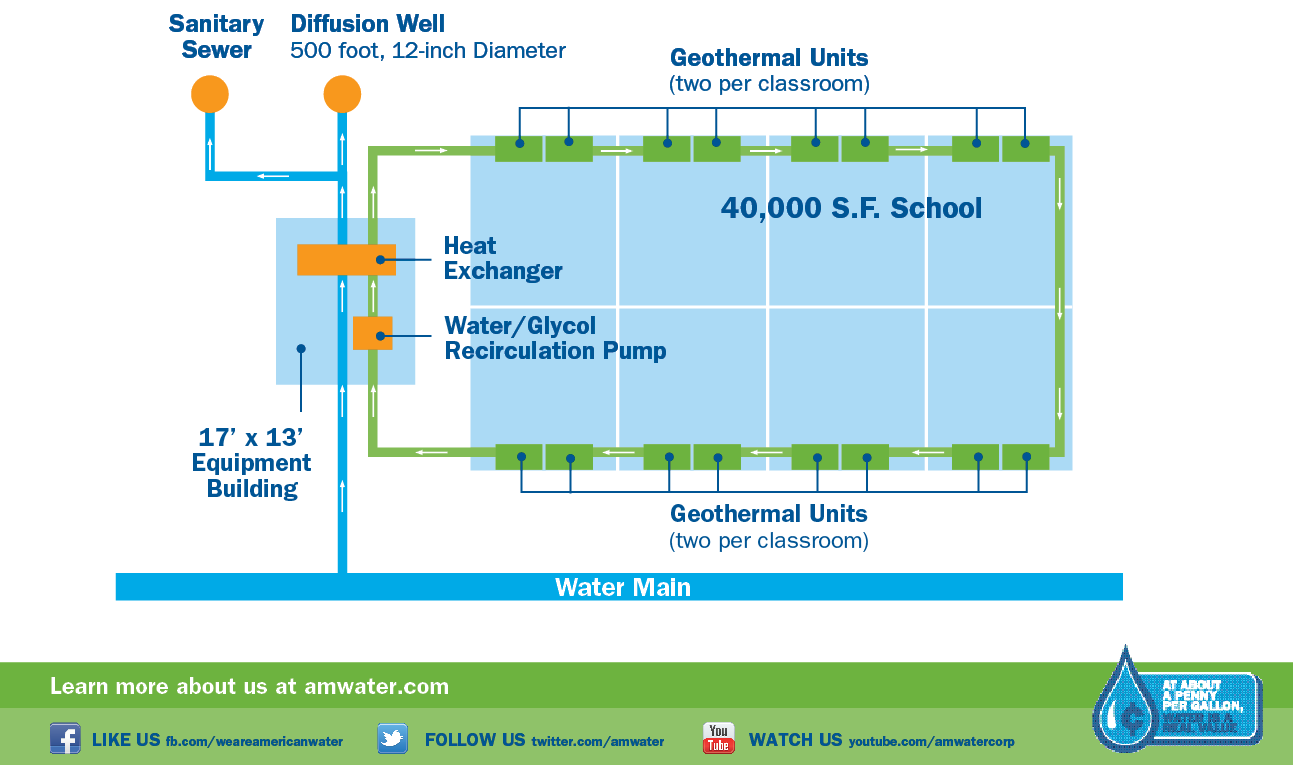 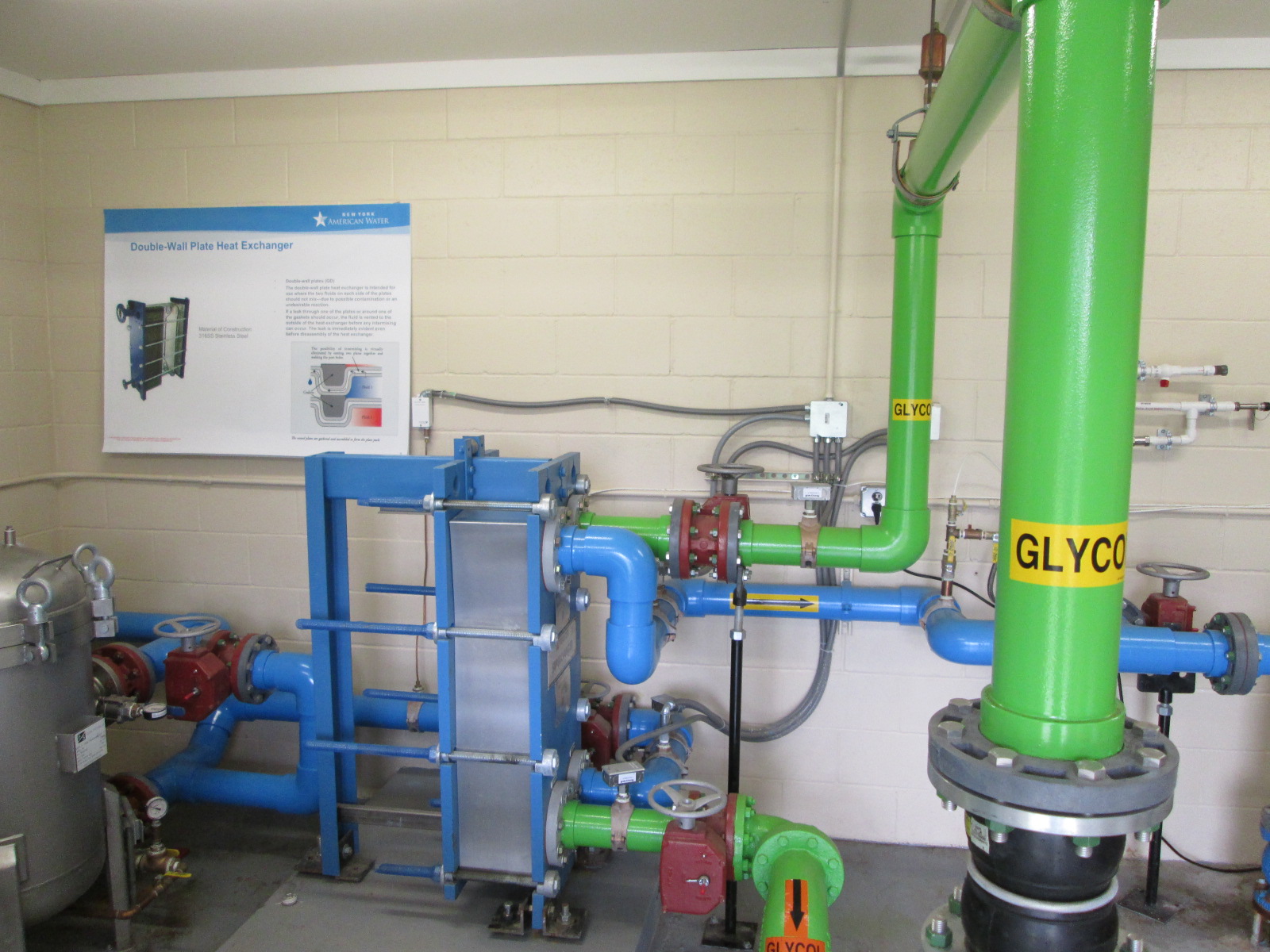 3
Geothermal System: Final Configuration
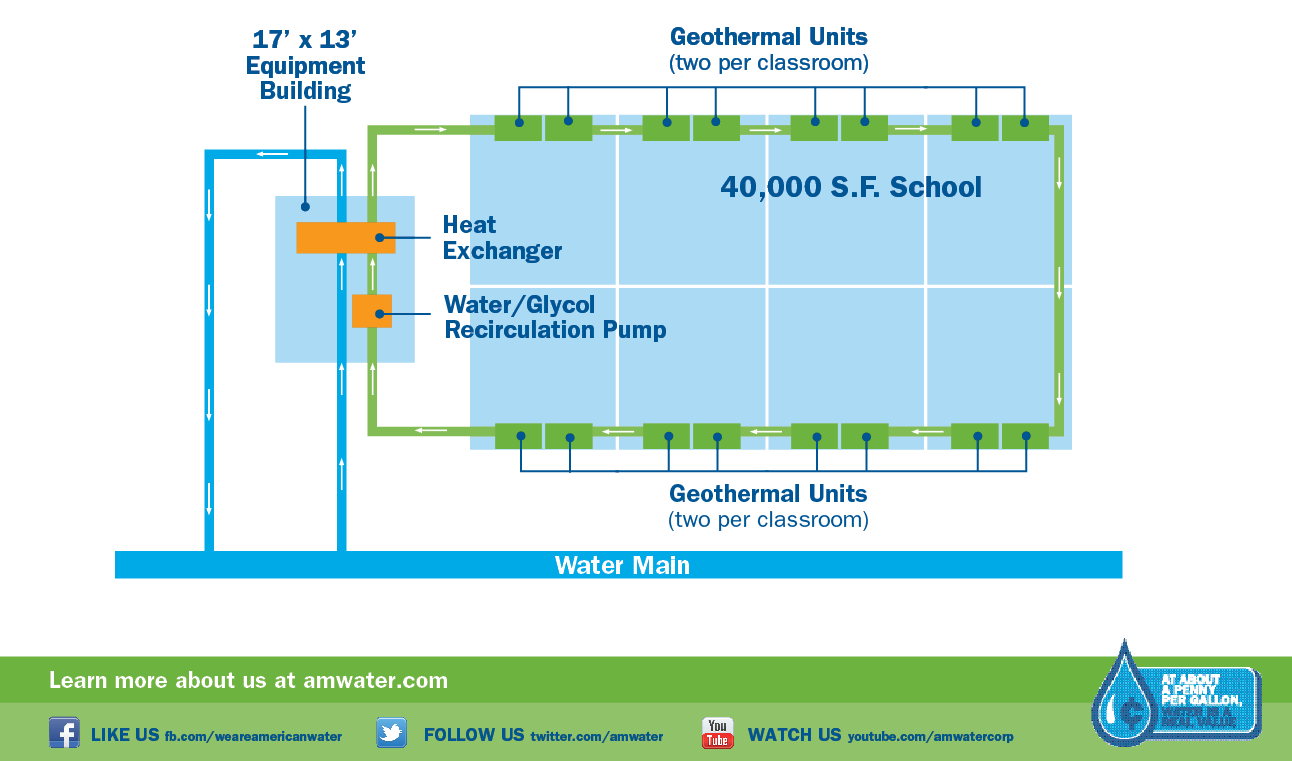 4